G03-M-Tab-Click-Learn-004
Topic 1 | Page 1
<write voice over text here>
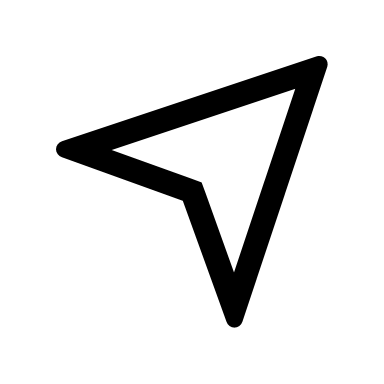 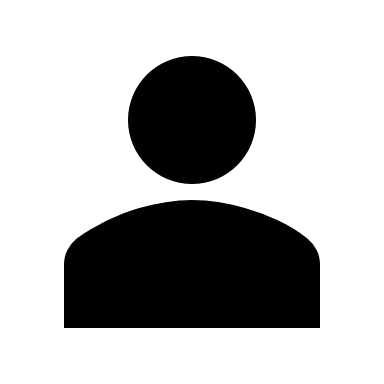 How many people are you looking to recruit?

Why this is important?
Select the buttons to view each question and to know why is it important.
Q1
When recruiting for lots of similar roles you might want to consider a hiring event where candidates go through a short interview or bulk assessments. This is especially  effective when recruiting for lots of similar roles, often at an F or G level.
Character Name
Q2
Q3
Background image ID <>
Q4
<write voice over text here>
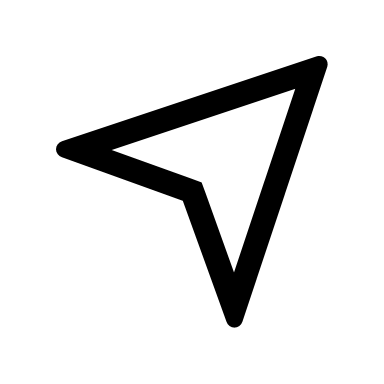 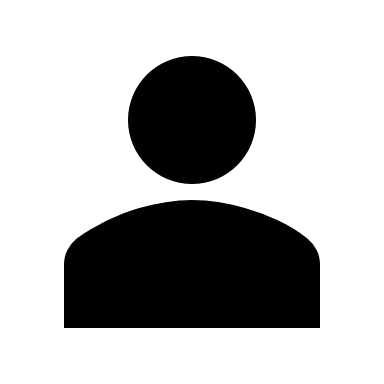 Do you need to get a aptitude of the candidate?

Why this is important?
Select the buttons to view each question and to know why is it important.
Q1
You may want to consider the use of psychometric testing or other technical assessments during the interview process.
Character Name
Q2
Q3
Background image ID <>
Q4
<write voice over text here>
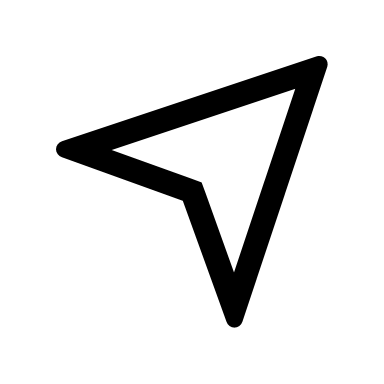 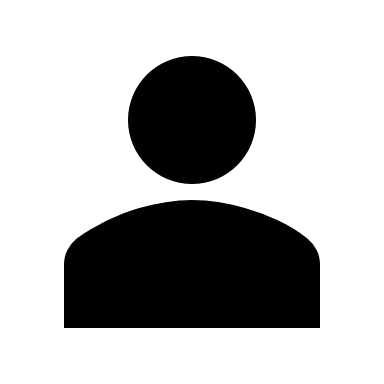 What is Lorem Ipsum?

Why this is important?
Select the buttons to view each question and to know why is it important.
Q1
When recruiting for lots of similar roles you might want to consider a hiring event where candidates go through a short interview or bulk assessments. This is especially  effective when recruiting for lots of similar roles, often at an F or G level.
Character Name
Q2
Q3
Background image ID <>
Q4
<write voice over text here>
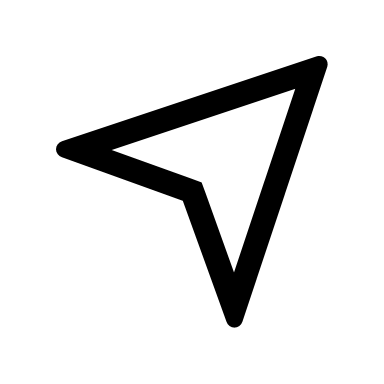 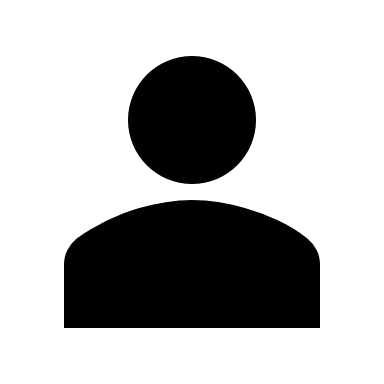 Why do we use it?

Why this is important?
Select the buttons to view each question and to know why is it important.
Q1
You may want to consider the use of psychometric testing or other technical assessments during the interview process.
Character Name
Q2
Q3
Background image ID <>
Q4